Professor William Browne and Chris CharltonCentre for Multilevel Modelling
Progress with STAT-JR
April 2011 – September 2011
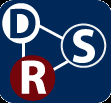 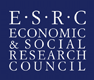 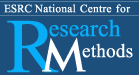 Summary
2
Personnel updates
Different forms of STAT-JR
Changes to webtest look and feel
Faster Estimation – Optimising C code
Interoperability changes
Changes to Templates
New / In progress templates
Overall progress / One zip file!!
Personnel Updates
3
A new 12 month RA at Bristol advertised yesterday to start ASAP. Hoping for either a statistician or programmer. Will require an overall no-cost extension to the project.
George officially part of project as Co-Investigator.
Camille rejoins us in January 2012 from maternity leave.
Richard started in July and will work for a 12 month period.
Chris & Camille both funded on LEMMA III so funded until September 2014.
Different forms of STAT-JR
4
Webtest  - the format we have demonstrated up to now. Allows user to investigate 1 template and 1 dataset. A dataset can be output from 1 template and then used by the next. We will come back to this.
Cmdtest – this format involves the use of a Python script and allows the template to be called from within a script. Helpful for our test suite and potential for tasks like simulations.
E-book – Danius will talk about progress
 here later.
Command Test (cmdtest)
5
Written by Chris straight after last meeting.
Currently used with model templates only.
Syntax example:
m = RunStatJR(template='Regression1', dataset='tutorial', invars = {'y':'normexam', 'x':'cons, standlrt'}, estoptions = {'burnin': '1000', 'iterations': '5000', 'thinning': '1', 'seed': '1'})
Here fits a single level regression with the settings given.
Cmdtest example 2
6
Here is a second example for a template which has interoperability 
m = RunStatJR(template='1LevelCat', dataset='tutorial', invars = {'y':'normexam','D': 'Normal', 'x': 'cons,standlrt,girl,schgend',  'cons_cat': 'No', 'standlrt_cat': 'No','girl_cat': 'Yes', 'schgend_cat': 'Yes' }, estoptions = {'burnin': '1000', 'iterations': '5000', 'thinning': '1', 'seed': '1', 'Engine' : 'eSTAT', 'EstM' : 'Yes'})
Note can get invars information from the inputs box in webtest.
Webtest look and feel
7
Since April this has changed a little:
If E-STAT engine is to be used then the Algebra system is called after Next and before Run.
Algorithm algebra is displayed in the main window (maybe need this to be optional).
The Run and Test Code buttons now give same answers.
There is a More button that works with E-STAT, MLwiN, OpenBUGS and JAGS.
The change estimation settings button allows the same model to be easily fitted with different software.
Example – 2 level Model tutorial dataset
8
Here are the initial inputs and upon pressing Next things happen.
Example – 2 level Model tutorial dataset
9
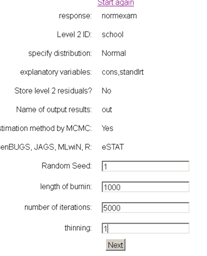 Here are the initial inputs and upon pressing Next things happen.
Example – Equations and model code
10
Example – Equations and model code
11
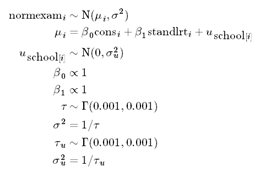 Example – Equations and model code
12
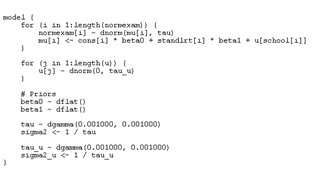 Example – algorithm code
13
Algorithm - continued
14
First line is output from Bruce’s algebra system, second line is the result of including known constants and simplifying
Algorithm - continued
15
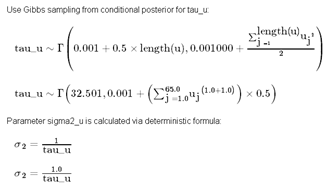 First line is output from Bruce’s algebra system, second line is the result of including known constants and simplifying
Results of pressing the Run button
16
Results of pressing the Run button
17
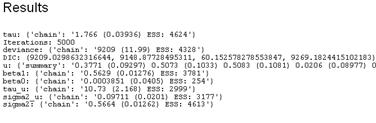 Results of pressing the Run button
18
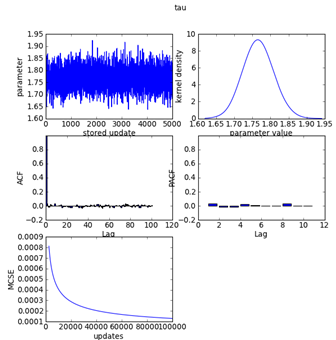 Running for a further 5,000 via more
19
We typed 5,000 in the Extra Iterations box and pressed More. Note the iterations increased to 10,000.
Running for a further 5,000 via more
20
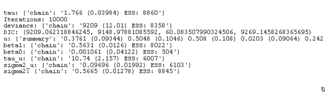 We typed 5,000 in the Extra Iterations box and pressed More. Note the iterations increased to 10,000.
Run vs Test Code buttons
21
The Run button will create sections of C++ code that are compiled and run from Python.
The Test Code button (as does the Code button) creates a complete C++ program. This is then compiled and is called as an external process in a similar way to interoperability with other packages.
Both methods give identical answers.
Note that when the program has finished the screen will update quicker than previously as only the current graph is calculated to save time.
Faster Code ?
22
For most templates we are now faster than WinBUGS, OpenBUGS and JAGS though these packages may give better mixing for some models where we use Metropolis.
For mixed response models, factor analysis and some other templates we are faster than MLwiN but for others we are not.
Speed ups achieved by optimising code via rearranging terms and removing constants from loops amongst other things.
Test Code / Run now comparable.
Need to produce a test suite of timings.
Interoperability
23
BUGS language used by: 
WinBUGS – original implementation of BUGS for Windows.
OpenBUGS – more recent implementation which is open source.
JAGS – Just Another Gibbs Sampler developed by  Martin Plummer. Doesn’t fit all BUGS models and has some limitations though often faster.
E-STAT to some extent.
Interoperability – State of play
24
Some templates have lots of interoperability included.
Some have only E-STAT and work is needed particularly when E-STAT code diverges from standard WinBUGS code.
For many templates there is greater effort required to write interoperability to MLwiN, STATA, R etc. 
Camille’s original code also created plots from the packages which may not be required.
Let’s look at 2-level Mod:
WinBUGS (3 chains)
25
Here equation comes up without running algebra. We used change estimate settings to save typing in first 5 boxes.
WinBUGS (3 chains)
26
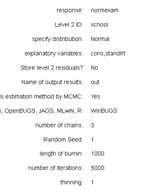 Here equation comes up without running algebra. We used change estimate settings to save typing in first 5 boxes.
WinBUGS (2)
27
Takes a while as doing 3 times as many iterations. Note sixth multiple chains graph of Brooks-Gelman-Rubin diagnostic.
WinBUGS (2)
28
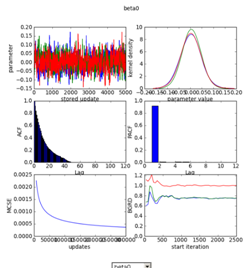 Takes a while as doing 3 times as many iterations. Note sixth multiple chains graph of Brooks-Gelman-Rubin diagnostic.
Brooks, Gelman,Rubin (BGR) diagnostic
29
MCMC diagnostic based on ANOVA type analysis of set of chains. If convergence is achieved then between chain (green) and within chain (blue) variability should be similar and their ratio (red) should converge to 1.0
OpenBUGS
30
An interesting example showing non-convergence here! Can do More as OpenBUGS saves state of chain on exit.
OpenBUGS
31
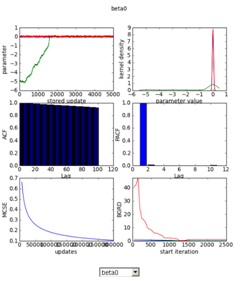 An interesting example showing non-convergence here! Can do More as OpenBUGS saves state of chain on exit.
OpenBUGS (2)
32
Here 10k more doesn’t help as we really need to lengthen burnin and that is hard to do without starting again.
OpenBUGS (2)
33
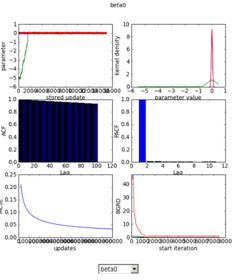 Here 10k more doesn’t help as we really need to lengthen burnin and that is hard to do without starting again.
OpenBUGS with burnin 3000 main run 3000
34
Here the convergence issue goes away and although mixing is not perfect it is better than before
OpenBUGS with burnin 3000 main run 3000
35
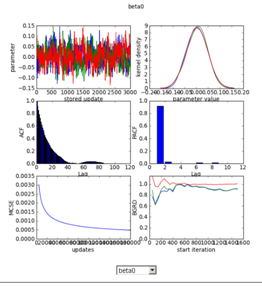 Here the convergence issue goes away and although mixing is not perfect it is better than before
JAGS
36
JAGS is multiple chains and runs in the Python window i.e. doesn’t flash up like WinBUGS. Here lack of convergence in 1 chain – note that JAGS is quicker than other 2
JAGS
37
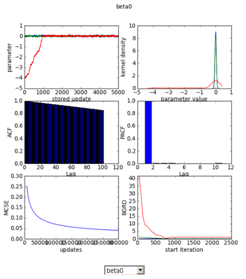 JAGS is multiple chains and runs in the Python window i.e. doesn’t flash up like WinBUGS. Here lack of convergence in 1 chain – note that JAGS is quicker than other 2
MLwiN
38
Model code is replaced by macro code for running MLwiN
MLwiN
39
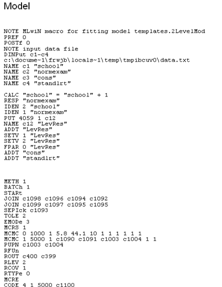 Model code is replaced by macro code for running MLwiN
MLwiN (2)
40
Currently single chain but in theory could set MLwiN off three times with different starting values to get multiple chains
R - MCMCglmm
41
A fairly short R macro in this case calling the MCMCglmm package. Note behind the scenes the data files are also constructed.
R - MCMCglmm
42
A fairly short R macro in this case calling the MCMCglmm package. Note behind the scenes the data files are also constructed.
R – MCMCglmm
43
MCMCglmm uses fancy block updating method (that E-STAT uses in other templates) so mixing is better.
The download button
44
All files generated by a model fit are stored in a temporary directory and the download button will zip them up into a file called model.zip. Note here the top 2 png files are two parameters we happened to view diagnostics for. The script and data files used can be viewed (big files)  whereas packages specific files like the bottom png file can be stored (see overleaf)
R output file extracted from the download
45
Changes to Model Templates
46
Currently in the process of assessing the vast number of model templates.
Removed redundant and incomplete templates and so list down to around 50-60.
Of these many need interoperability adding and/or latex model code adding.
A short help file would be good for each including examples of their use.
Plan is to get all these ready for beta release.
Any help greatly appreciated!
New / In progress templates
47
Prediction templates
Mixed response templates
Capture Recapture template
Continuous time survival template
Prediction templates
48
In MLwiN there has been quite a bit of effort made with regard the customised prediction window that allows ‘out of sample’ prediction.
In STAT-JR we have a template 1levelpred that does out of sample prediction for a 1 level model.
This template requires the equivalent of the cut function in WinBUGS and in our case we have the zxfd trick.
We have modified the template so that non-normal models can do out of sample prediction.
Set up for the model
49
Basically we require the explanatory variables for the actual model and the same explanatory variables for the missing cases in additional columns – for now we use the same variables
Set up for the model
50
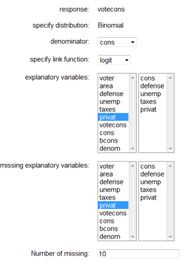 Basically we require the explanatory variables for the actual model and the same explanatory variables for the missing cases in additional columns – for now we use the same variables
Model code
51
model { 
for (i in 1:length(votecons)) { 
votecons[i] ~ dbin(p[i], cons[i])
logit(p[i]) <- cons[i] * beta0 + defense[i] * beta1 + unemp[i] * beta2 + taxes[i] * beta3 + privat[i] * beta4 
}
 for (j in 1:10) { 
mvotecons[j] ~ dbin(missp[j], cons[j]) 
logit(missp[j]) <- cons[j] * betazxfd0 + defense[j] * betazxfd1 + unemp[j] * betazxfd2 + taxes[j] * betazxfd3 + privat[j] * betazxfd4 
dummy[j] ~ ddummy(mvotecons[j]) } 
# Priors 
beta0 ~ dflat() 
beta1 ~ dflat() 
beta2 ~ dflat() 
beta3 ~ dflat()
 beta4 ~ dflat() 
}
Results
52
All predicted probabilities are between 0 and 1 and looking at the out datafile produced will show that the columns for mvotecons always take values 0 or 1.
Mixed Response templates
53
Cover mixture of continuous, ordered category and unordered category responses via latent variable modelling.
Have 3 templates for 1 level, 2 level and N level models.
Models currently can only be fitted in REALCOM and then only for 2 levels.
They deal with missing data and we have now got the imputation imputing variables on the original scale.
Could extend to responses at several levels and wrap up in a ‘super template’ that calls this template as part of the process.
Example – setup with jspmix
54
Example – setup with jspmix
55
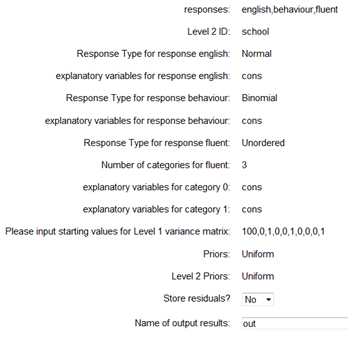 Mixed Response continued
56
Model fit is really fast <30s versus 45 minutes in REALCOM!!
Model uses latent variables for responses and imputation can be done every x iterations to allow several imputed datasets to be formed.
Note the reverse rules of construction of latent variables are used to work back to original variables i.e. if LV between specific thresholds or LV1 > LV2 and LV1 > 0 etc.
Datasets constructed
57
Here datasets stored in iter0, iter1000 etc.
Datasets constructed
58
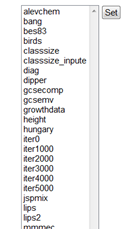 Here datasets stored in iter0, iter1000 etc.
Datasets summary
59
The dataset contains the 3 response variables with imputed values in this case there are complete cases so the responses are as given in the original data but the conversion from latent variables is still performed.
Capture/Recapture template
60
Models used in statistical ecology where interest is in population size / stability.
Birds are caught (in annual cohorts) then marked and when they are next recaptured is recorded. 
Product Multinomial models for each cohort are used where the probabilities of capturing a bird in each year can be constructed from the product of series of survival and recapture probabilities.
This template uses e-STAT but also WinBUGS and R code supplied by the book by King et al.
The dipper dataset
61
The inputs
62
The inputs
63
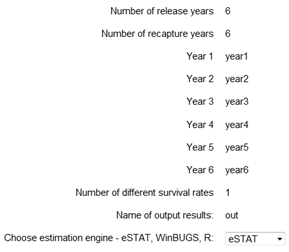 Model code for E-STAT
64
Model code for E-STAT
65
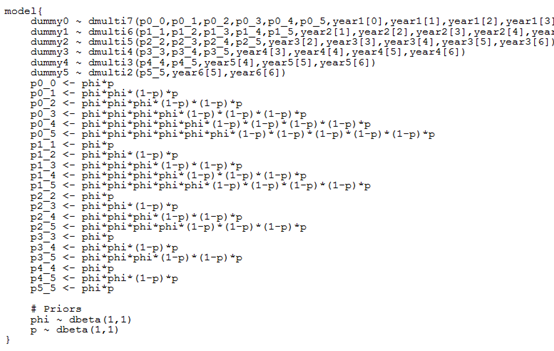 Results
66
Recapture probability p = 0.8941
Survival probability 
Phi = 0.5628
These are held constant across years.
Other models allow these to vary etc.
Results
67
Recapture probability p = 0.8941
Survival probability 
Phi = 0.5628
These are held constant across years.
Other models allow these to vary etc.
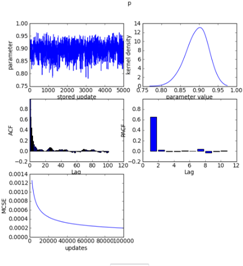 Continuous Time Survival template
68
I had a veterinary epidemiology collaborator from Greece, Pol Kostoulas visit for 6 weeks this summer.
He worked on a template for fitting general continuous time survival models. This template requires the ability to deal with censored responses.
This has been implemented rather crudely in STAT-JR and the template contains a WinBUGS implementation via the I(,) mechanism.
The template is not yet finished.
Kidney example from WinBUGS examples
69
Kidney example from WinBUGS examples
70
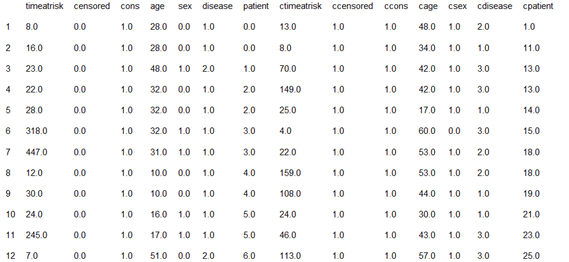 Kidney inputs
71
Kidney inputs
72
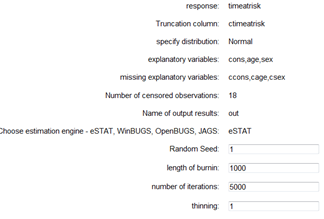 Kidney results
73
Here censoring values for observations 10-17 are
46,113,5,5,16,54,6 and 8 respectively
Kidney results
74
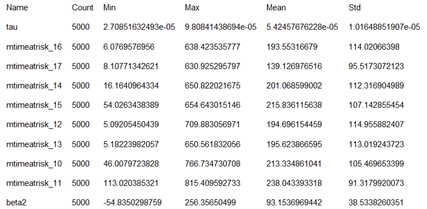 Here censoring values for observations 10-17 are
46,113,5,5,16,54,6 and 8 respectively
Overall Progress
75
Distributed document prior to meeting.
We have diverged in many ways from original plan.
Interested in opinions on whether this is an issue.
Last session this afternoon to discuss this further. 
Chris has investigated portable Python and we now have a (very large) zip file that will allow the user to install all files to run STAT-JR in one go.
Other packages to be interoperated with will need to be installed separately.
Work for new postdoc
76
Depends on background
If more programming based need to write runSTATJR and RtoMLwiN/RtoSTATJR.
If more statistical then can:
 advise on further MCMC algorithms – plan to implement slice-sampling soon.
write further templates with Chris.
Upcoming events
77
Giving a seminar to MRC Biostatistics Unit in 2 weeks time.
Plan to give updated version of Amsterdam talk.
Also been invited to talk to Glasgow statistics group and hope to get feedback from them.
Next Easter – 2nd Manchester workshop and MCMC workshop for LEMMA III.
Any other publicity – Paul mentioned demonstration in an E-mail.